Strategic Planning An introductionCIO+ Forum 9/27/2022
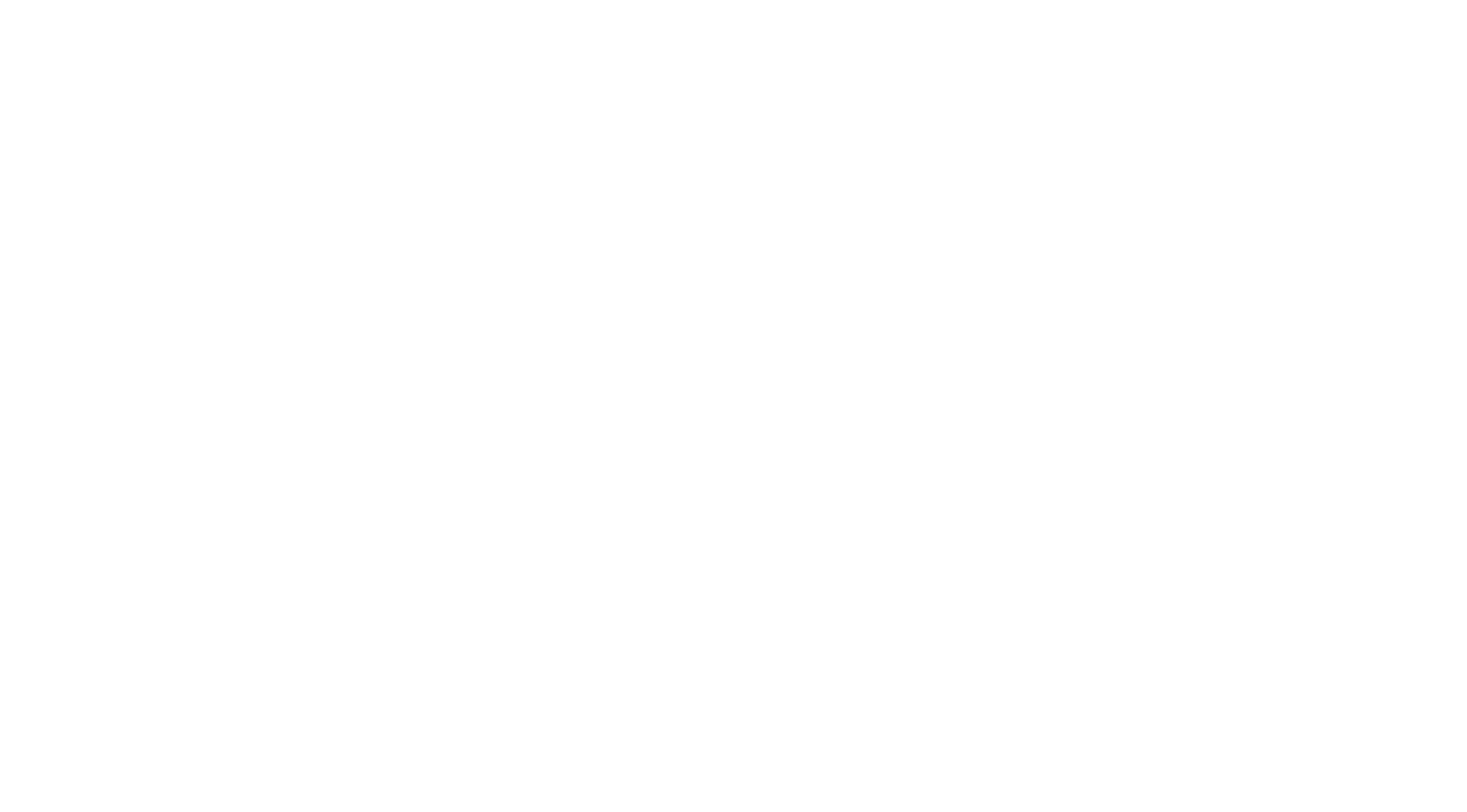 Peter Mantos, Secretary Designee
state Chief Information Officer
2
What is a Strategy
Not Operational
relating to the routine functioning and activities of a business or organization.
Not even tactical
individual steps and actions to reach a strategic goal
Not a Goal
A measurable objective or outcome (within a specific time)
Definition (Oxford)
a plan of action or policy designed to achieve a major or overall aim
A general direction
3
In order to strategize:
Know where you want to be (the vision)
Know what is possible (feasibility)
Seize the day (recognize opportunities)
Set S.M.A.R.T Goals (objectives / aims)
Know where you are (in order to plot the direction to the goal)
Recognize obstacles (threats and weaknesses)
Exploit your (competitive or comparative) strengths
4
S.M.A.R.T. Goals
Specific
Measurable
Achievable
Relevant (to your mission)
Timely
5
The Seven Steps (performance.gov)
Step 1: Environmental Scan
Step 2: Internal Analysis
Step 3: Strategic Direction
Step 4: Develop Goals and Objectives
Step 5: Define Metrics, Set Timelines, and Track Progress
Step 6: Write and Publish a Strategic Plan
Step 7: Plan for Implementation and the Future
6
Scan the Environment
You are the Leader (“Chief”) in I.T.
People expect you to know what is coming
You have to stay informed
Read (ACM, HBR, etc.)
Network (peers, seminars, workshops)
The only constant is change
Is it an Opportunity (a ray of light from the darkness)?
Is it a Threat (an oncoming freight train)?
7
Internal Analysis
No, not an Xray or endoscopy
Know thyself
S.W.O.T. Analysis
Strengths
Weaknesses
Opportunities
Threats
8
Strategic Direction
Be Bold
You can be anything you want to be
Develop a vision of the future
Idealistic
High-impact
Three Choices
Stay the same (cheaper, better, faster, less risky)
Do something more (of the same)
Do something important and relevant
9
Develop Goals and Objectives
Focus
Cannot do everything well
Collaborative goals
People are more likely to achieve goals when they help set them
Embrace failure
If you don’t fail now and then, you ain’t trying hard enough
Failure is a necessary learning step
Be S.M.A.R.T. about what you pick
10
Use Metrics, Timelines, and Track them
Metrics
If you don’t measure, you can’t improve
Adopt customer’s metrics as your own
Look for benchmarks (other agencies, other states, private sector)
Establish Controls (high and low limits)
Set timelines
Fast nickel versus slow dime
Return on Investment is time sensitive
Track Progress
Be accountable to each other
11
Write and publish a strategic plan
Documentation is institutional memory
What did we say?  What did we mean?
A common baseline
Visibility means accountability
Trace the plan to Yearly, Quarterly, Monthly, Weekly action
What will I do TODAY to reach my long-term vision?
Review and update
Things change.  Change with them.
12
Plan for implementation and the future
Too much to do
Operational pressures
Staffing challenges
Plan to fail or Fail to plan
Select Key Projects
Strategies leads to projects that support them
Treat projects like projects
Whole ‘nother topic PMI, EPMO, PMBOK,
13
NM State Strategic Planning
Is (unfortunately) not always the same as described
It is a specific (compulsory)  process
1 year, 3-year, 5-year
Includes (usually financial) performance metrics
Often precludes critical success metrics
K.P.I. – Key performance indicators
14
I.T. as a Strategy
Customer perceptions of I.T.
Necessary Evil – a commodity
Big Black Box - “Magic”
Costs too much
Doesn’t do enough
Hard to use
A very valuable asset
Use I.T. Strategically
Take a seat at the Agency leadership
Offer vision and leadership
Deliver